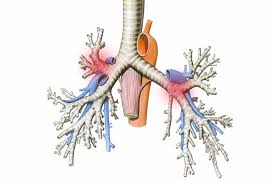 শুভেচ্ছা
পরিচিতি
বিষয়: বিজ্ঞান
শ্রেণি  : ৭ম 
অধ্যায় : চতুর্থ
পাঠ    : শ্বসন পদ্ধতি
 সময়   : ৪০ মিনিট
মোঃ ফিরোজ কবির
সহকারি প্রধান শিক্ষক
দারিয়া দ্বি-মূখী উচ্চ বিদ্যালয়
নবাবগঞ্জ , দিনাজপুর।
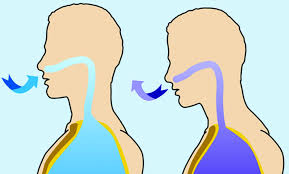 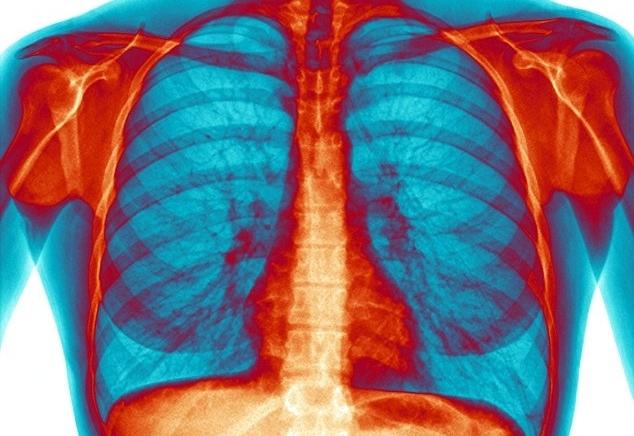 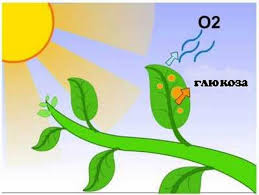 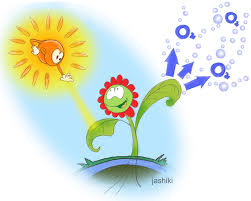 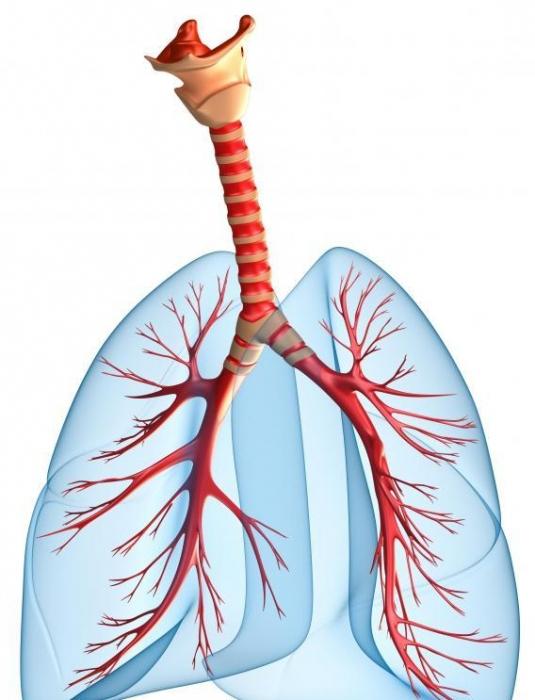 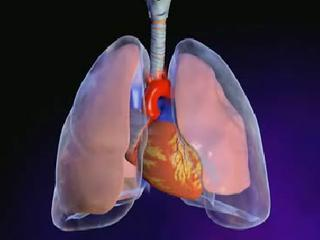 শ্বসন পদ্ধতি
শিখনফল
এই পাঠ শেষে শিক্ষার্থীরা --- 
১ . শ্বাসক্রিয়া কী তা ব্যাখ্যা করতে পারবে   
২. শ্বসনপ্রক্রিয়ার প্রকারভেদ ব্যাখ্যা করতে পারবে  
৩.প্রাণির শ্বসনতন্ত্রের প্রধান অংশসমূহের চিত্র অংকন  করতে পারবে 
৪.নিঃশ্বাস প্রশ্বাস পরিবর্তনের হার নির্ধারণ করতে পারবে ।
চিত্রটি ভালভাবে লক্ষ্য করে  বল শ্বাসক্রিয়া কী?
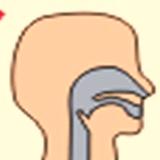 O2
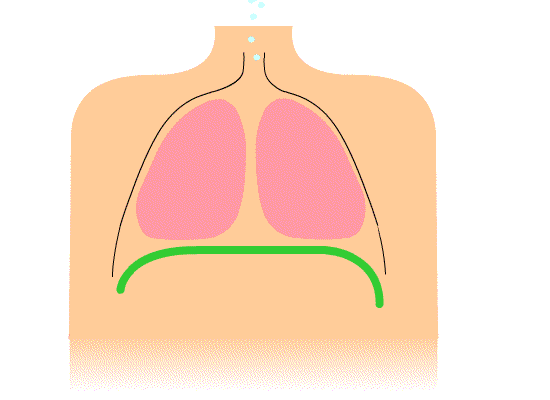 CO2
O2
ফুসফুসের অবিরত  সংকোচন ও প্রসারণ এবং O2গ্রহণ ও CO2ত্যাগ । এটিই শ্বাসক্রিয়া ।
বহিঃশ্বসন
নিচের চিত্রে কী দেখছ?
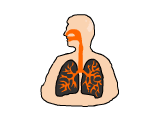 O2
ফুসফুসের মধ্যে গ্যাসীয় আদান প্রদান এবং ফুসফুস ও রক্ত জালিকার মধ্যে O2 ও CO2 এর বিনিময়
বহিঃশ্বসনের দুটি পর্যায়
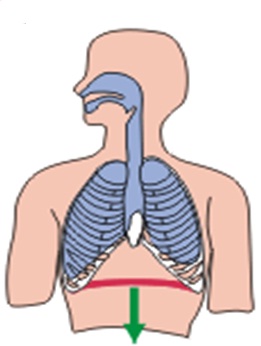 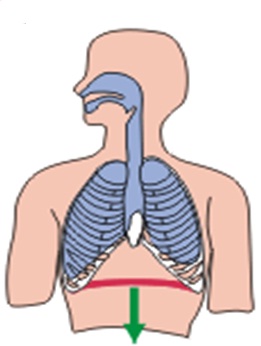 O2
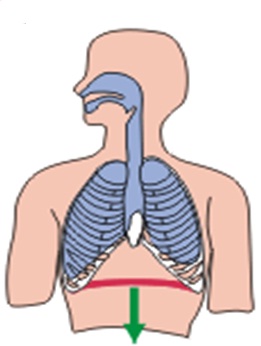 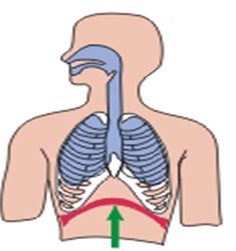 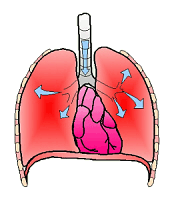 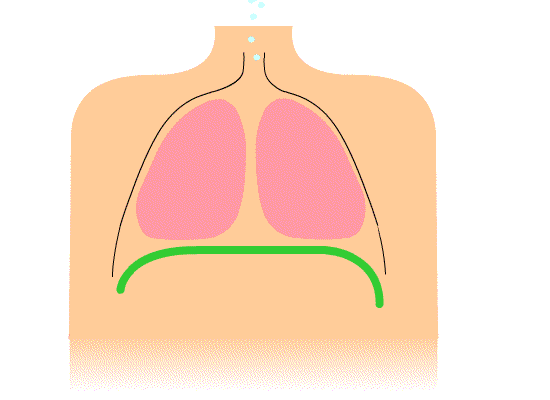 প্রশ্বাসের পর ফুসফুসের ভিতরের CO2যুক্ত বাতাস পরিবেশের বায়ুতে ছাড়াই –নিঃশ্বাস / শ্বাসত্যাগ
এক্ষেত্রে ফুসফুস আয়তনে ছোট ও সংকুচিত হয় ।
শ্বসনতন্ত্রের চিত্র আঁকি
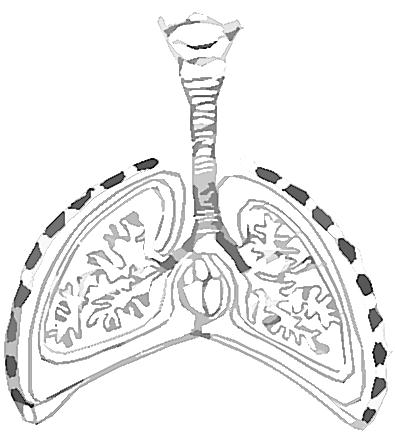 শ্বসনতন্ত্র
দলগত কাজ
প্রতিদলের দুইজন সদস্যের  প্রতি মিনিটের নিঃশ্বাস –প্রশ্বাসের  হার গণনা কর। 
১। স্বাভাবিক অবস্থায় ঘড়ি ধরে নিঃশ্বাস-প্রশ্বাসের  হার গণনা কর। 
২। কয়েকবার উঠাবসা করার পর নিঃশ্বাস-প্রশ্বাসের  হার গণনা কর।
                            ছক আকারে লিখ ।
মূল্যায়ন
১ . ফুসফুসের  অবিরাম সংকোচন ও প্রসারণ  প্রক্রিয়াটি  কী বলে?
২ . বহিঃশ্বসন  প্রক্রিয়াটি কোন পর্যায় হয়?
বাড়ির কাজ
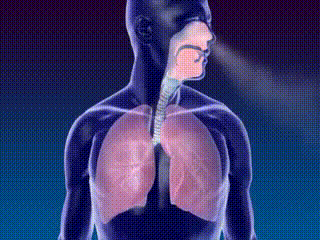 চিত্র দেখে প্রবাহ চিত্র  এঁকে নিয়ে আস  ?
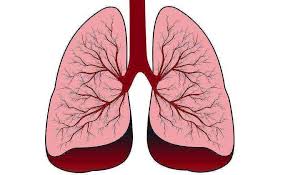 ধন্যবাদ